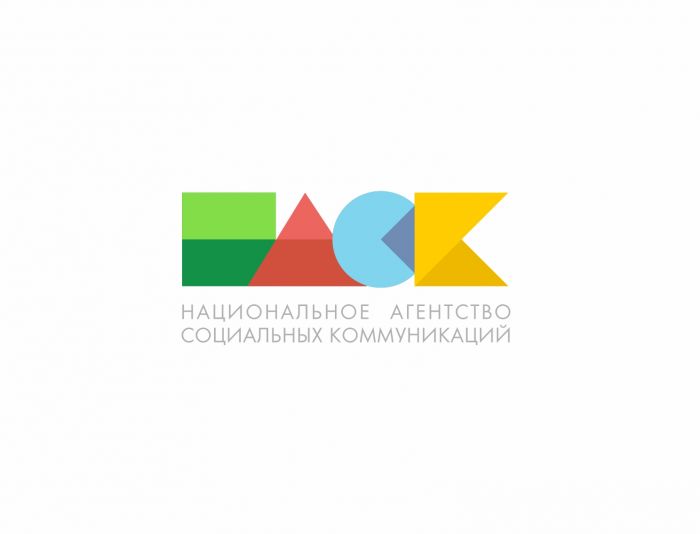 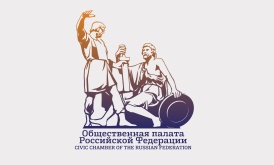 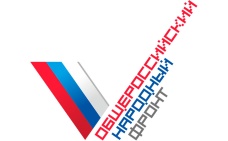 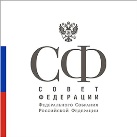 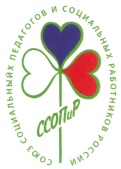 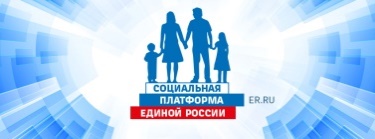 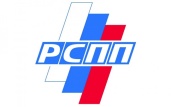 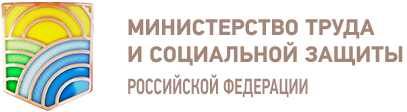 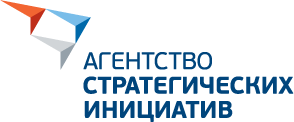 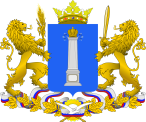 IV Международный Социально-трудовой форум «Социальная сплоченность. Открытое общество. Равные возможности»
Стратегическая сессия
Тематическая группа №6
«Социальный работник будущего»
Ульяновск
24-26 октября 2017
Тематическая группа №6
«Социальный работник будущего»
ЗАДАЧИ ПЕРВОГО ДНЯ СЕССИИ

Мы ответим на актуальные вопросы и придём к общему видению совместного будущего, сверим основные шаги в его достижении, измерим собственный потенциал и определим преодолеваемые барьеры.

Практически на всех сегодняшних мероприятиях звучит один и тот же тезис: у нас есть стратегии, программы инновационного развития, программы научно-технического развития, дорожные карты, но до сих пор нет единого понимания целевой модели, которая была бы принята сообществом.
Тематическая группа №6
«Социальный работник будущего»
НОРМЫ НАСТОЯЩЕГО – НОРМЫ БУДУЩЕГО
Тематическая группа №6
«Социальный работник будущего»
БАРЬЕРЫ ПЕРЕХОДА
Тематическая группа №6
«Социальный работник будущего»
МИССИЯ
Тематическая группа №6
«Социальный работник будущего»
ЛИЧНЫЕ МИССИИ И ОБЪЯВЛЕННЫЕ ДЕЙСТВИЯ
Тематическая группа №6
«Социальный работник будущего»
ЭКСПЕРТЫ - НОРМОТРАНСЛЯТОРЫ
НАЗВАНИЕ ГРУППЫ
ЭКСПЕРТЫ - НОРМОТРАНСЛЯТОРЫ
НАЗВАНИЕ ГРУППЫ
СОГЛАСОВАНИЕ СПИСКОВ НОРМОТРАНСЛЯТОРОВ – ВСТРЕЧА ШТАБА
НАЗВАНИЕ ГРУППЫ
ПРАВИЛА ГРУППЫ
НАЗВАНИЕ ГРУППЫ
ОБРАЗ БУДУЩЕГО - СБОРКА
НАЗВАНИЕ ГРУППЫ
ЗАДАНИЕ КАЖДОМУ УЧАСТНИКУ ГРУППЫ 

- Описать свой проект для представления группе на следующий день;
- Описать свои компетенции, которыми готов делиться по запросу от участников группы и сформулировать запрос к участникам группы на необходимые компетенции, по которым считает необходимым свой личностный рост.
НАЗВАНИЕ ГРУППЫ
ДЕНЬ ВТОРОЙ
НАЗВАНИЕ ГРУППЫ
ЗАДАЧИ ВТОРОГО ДНЯ СЕССИИ
На основании коллективно сформулированного Образа будущего (ОБ), Тематические группы выстраивают контур темы – формируют общий список контрагентов (в связке с ожидаемыми эффектами) и рейтингованием определяют ключевых КА, с которыми выстраивается работа на первом этапе.
Затем формируется список инициатив и проектов, актуальных для каждой темы. 
После этого группы переходят к построению Дорожных карт и определяют струны (направления), по которым проектируется деятельность для достижения ОБ. Рекомендуемый набор струн: События, Медиа, Власть и нормотворчество, Команда, Ресурсы, Струны по ключевым контрагентам (рекомендуется проектирование на стратсессии не более чем 7 струн). Для каждой группы проработка нормативных барьеров обязательна.
В конце второго дня на пленарном заседании-Смотре экспертам, выбранным с помощью рейтинга из числа самих участников тематических групп, представляются презентации Дорожных карт, сформированных на основе Образа будущего (первый день). 
 
Для всех групп сквозное направления: 
- нормативно-правовые и административные барьеры, законодательные инициативы.
- модель работы Тематической группы в регионе, на примере Ульяновской области.
 
На Смотре Большое жюри рассматривает презентации Тематических групп с точки зрения оказания поддержки. Поддержка может быть оказана исключительно в проектной логике, на основании предложений группы и заявленной ответственности лидеров групп и конкретных проектов.
НАЗВАНИЕ ГРУППЫ
РЕЙТИНГ ПРОЕКТОВ, ИНИЦИАТИВ
Знакомство начинается с представления проекта несколькими тезисами
НАЗВАНИЕ ГРУППЫ
ОПИСАНИЕ КЛЮЧЕВЫХ ПРОЕКТОВ/ИНИЦИАТИВ
НАЗВАНИЕ ГРУППЫ
КОНТУР ПРОЕКТА
НАЗВАНИЕ ГРУППЫ
ДОРОЖНАЯ КАРТА

Струны
Власть
События
Медиа
Команда
Ресурсы
НАЗВАНИЕ ГРУППЫ
РОЛИ - ИЗМЕНЕНИЯ
Не рейтингуем, не ограничиваем кол-во ролей к одной норме и наоборот. Роли – субъекты.
НАЗВАНИЕ ГРУППЫ
ДОРОЖНАЯ КАРТА – СТАРТОВЫЕ ДЕЙСТВИЯ
НАЗВАНИЕ ГРУППЫ
СОСТАВ ГРУППЫ